2nd Lab
Practical Human biology
Microscope
Renas Najat Saleem
M.Sc. degree in Hematology
2nd class-Medical Physics                             Science college
1
Microscope

Micro= small thing       Scope= to be seen
*Microscope:- Is a coordinated system of lens arranged to produce an enlarged focusable image slide. 
*Types of microscope:-
1. Dissecting microscope
2. Compound (light) microscope
3. Electron microscope
2
Dissecting Microscope
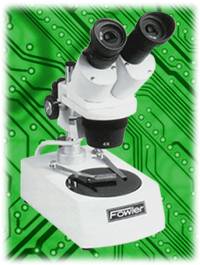 3
Microscope
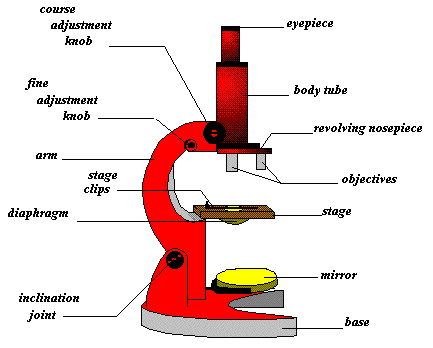 4
Light Microscope
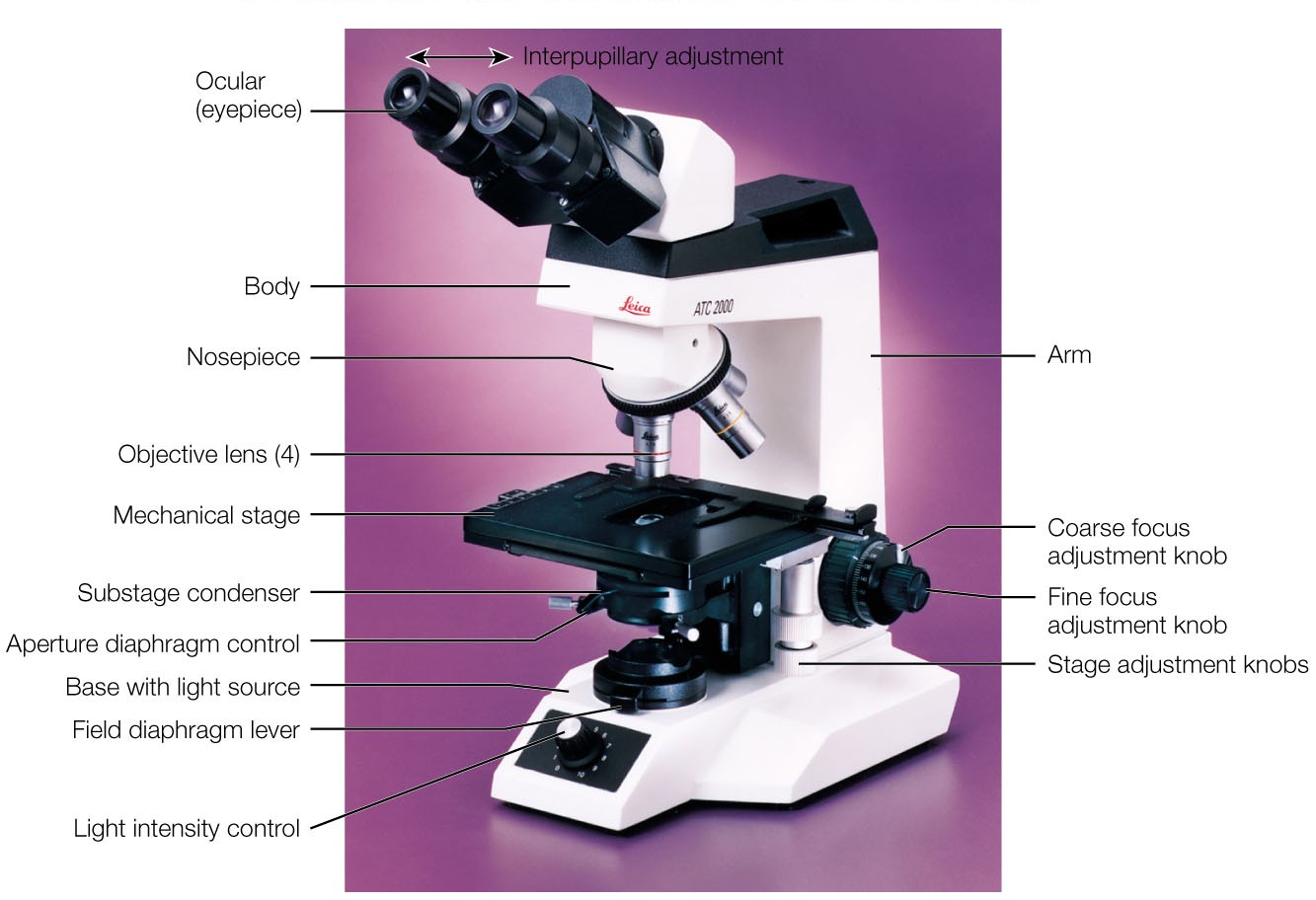 5
Microscope
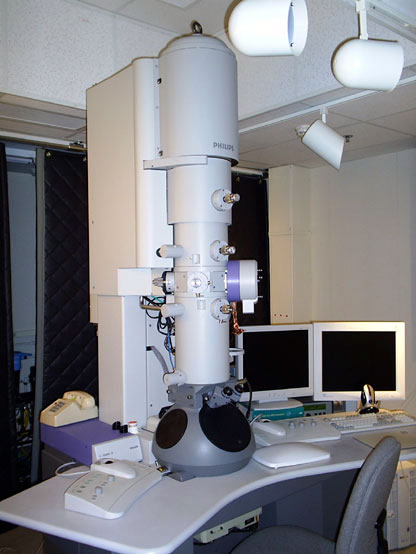 6
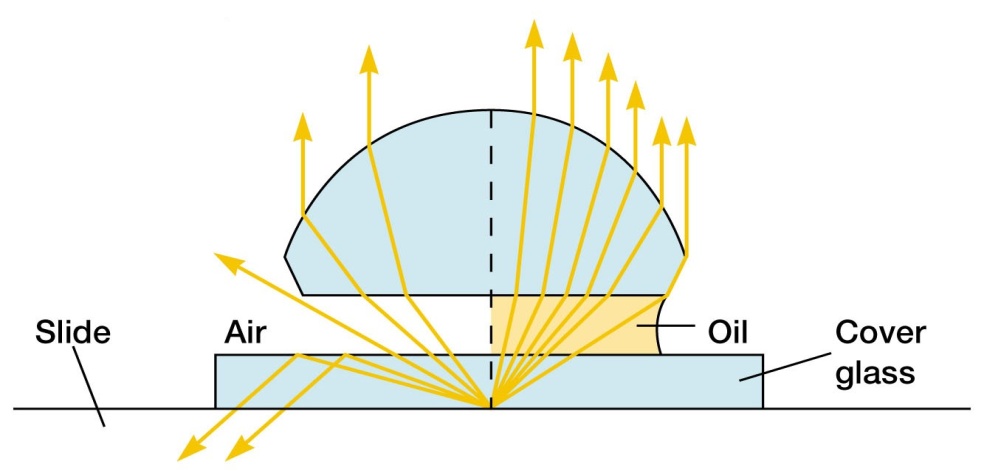 7
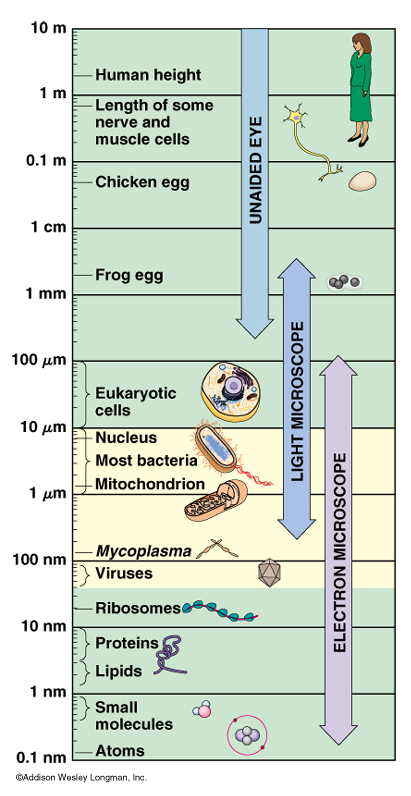 8